BTIASM - 2
Răzvan Daniel ZOTA
Facultatea de Cibernetică, Statistică şi Informatică Economică
zota@ase.ro

https://zota.ase.ro/bti
Conţinut
Instrucţiuni de control al programului
Instrucţiuni de salt necondiţionat
Instrucţiuni de salt condiţionat
Utilizarea procedurilor şi macrourilor
Salt necondiţionatJMP
OPCODE          DISP
OPCODE          DISP low       DISP high
OPCODE          IP low       IP high     CS low       CS high
Short jump - instrucţiune pe 2-octeţi ce permite saltul la locaţia de memorie în intervalul +127 şi -128 octeţi de la locaţia de memorie ce urmează saltului
	JMP	SHORT  Label
Near jump – instrucţiune pe 3-octeţi ce permite saltul în intervalul +/- 32Kb  de la locaţia instrucţiunii din segmentul de cod curent
	JMP	Label	
Far jump – instrucţiune pe 5-octeţi ce permite saltul la o locaţie de memorie în întregul spaţiu de memorie
	JMP	Label

Pentru 80386, 80486, saltul near este în spaţiul +/-2G dacă computerul operează în mod protejat şi în domeniul +/-32K bytes pentru modul real
Salturi condiţionale
Instrucţiunile logice şi aritmetice setează flag-urile
Flag-urile oferă informaţii de stare în urma instrucţiunilor anterioare
Prin utilizarea indicatorilor de stare se pot realiza salturi condiţionale – transferul execuţiei programului către o altă instrucţiune din cadrul programului
	dacă condiţia a fost adevărată 
Salt înapoi sau înainte către locaţia specificată
Pointerul de instrucţiuni (IP) se modifică în mod continuu (pentru a se referi la instrucţiunea următoare ce va fi executată)
	dacă condiţia a fost falsă
Se continuă execuţia cu următoarea instrucţiune
IP este incrementat ca de obicei
Salturi condiţionale (cont.)
Salturile condiţionale sunt totdeauna short pentru 8086-80286
Domeniul saltului este între +127 bytes şi -128 bytes de la locaţia următoare saltului condiţional
La 80386, 80486 salturile condiţionale sunt fie short fie near
Salturile condiţionale testează: sign (S), zero (Z), carry (C), parity (P) şi overflow (O)
Observaţie:  
Val. FFh este mai mare decât 00h în mulţimea numerelor fără semn
Val. FFh (-1) este mai mică decât 00h pentru numere cu semn
La comparaţia:	fără semn	ffh este mai mare decât 00h dar
		cu semn	ffh este mai mic decât	00h
Comparaţii numerice
CMP(compare) compară două valori X şi Y
Echiv cu o scădere care modifică doar indicatorii de stare
Folosită pentru verificarea conţinutului unui registru sau a unei locaţii de memorie cu o altă valoare
De regulă se foloseşte cu o instrucţiune de salt condiţional
	cmp	al, 10h	            ;compară cu 10h (conţinutul lui AL nu se modifică)
	jae	SUPER	            ;dacă este 10h sau mai mare se face salt la locaţia de 				;memorie SUPER

SUB (subtraction) calculează diferenţa X - Y
Salvează rezultatul în X şi setează indicatorii de stare
Setări ale indicatorilor
CMP	Op1, Op2
Operanzi fără semn			Operanzi cu semn

Z: egalitate/inegalitate		 Z: egalitate/inegalitate

C: Op1 <   Op2 (C=1)	 		C: fără semnificaţie
     Op1 >= Op2 (C=0)

S: fără semnificaţie		 	S şi O împreună
O: fără semnificaţie 			Dacă  ((S=0) şi (O=1)) sau  ((S=1) şi (O=0))  					atunci Op1 <   Op2 
				Dacă  ((S=0) şi (O=0)) sau  ((S=1) şi (O=1))  					atunci Op1 >= Op2
Compararea întregilor cu semn
Fie CMP  AX,BX   
Bitul Sign bit (S) va fi setat în funcţie de rezultatul AX-BX (dacă are un 1 în cmsb al rezultatului)
Bitul Overflow flag (O) va fi setat dacă rezultatul AX-BX a produs un număr în afara domeniului de definiţie (-32768 - 32767 pentru 16-biţi) reprezentat ca întreg. 
Instrucţiunile JS (jump on sign) şi JL (jump less than) 
JS se uită la sign bit (S) ultimei comparări sau scăderi.		 Dacă S = = 1 atunci se face salt.
JL verifică (S  XOR  O) pentru ultima comparaţie (sau scădere)
Indiferent de valoarea lui  AX-BX (chiar dacă a produs depăşire) JL va fi corect executată
Compararea întregilor cu semn (cont.)`2
JL este adevărat:
S=1, O=0: 
(AX-BX) negativ şi (AX-BX) nu a produs depăşire
Examplu (8-biţi): 
			(-5) - (2) = (-7) 
               	Rezultatul (-7) are bitul de semn setat 
               	Astfel (-5) este mai mic decât (2).
Ramificare condiţională (cont.)
Terminologia folosită pentru a diferenţia instrucţiunile care folosesc carry flag şi cele care utilizează overflow flag
Above/Below		comparaţie fără semn
Greater/Less		comparaţie cu semn

Semnificaţia numelor instrucţiunilor de salt
	J 		=>  	Jump
	N 		=> 	Not
	A/B G/L	=> 	Above/Below  Greater/Less
	E		=>	Equal
Sumarul instrucţiunilor de salt condiţional
Comandă		Descriere		Condiţie

 	JA=JNBE		Jump if above 		C=0 & Z=0
	              		Jump if not below or equal
 	JBE=JNA		Jump if below or equal	C=1 | Z=1
 	JAE=JNB=JNC 		Jump if above or equal 	C=0
     		         		Jump if not below 
	              		Jump if no carry 
	JB=JNA=JC 		Jump if below 		C=1
      		        	Jump if carry                                             
 	JE=JZ	 		Jump if equal 		Z=1
              			Jump if Zero 
 	JNE=JNZ 		Jump if not equal		Z=0
	              		Jump if not zero 
 	JS			Jump Sign (MSB=1) 	S=1
Sumarul instrucţiunilor de salt condiţional
Comandă		Descriere		Condiţie

	JNS			Jump Not Sign (MSB=0) 	S=0 
	JO 			Jump if overflow set 		O=1
	JNO			Jump if no overflow                   O=0
	JG=JNLE 		Jump if greater 
             			Jump if not less or equal           S=O & Z=0
	JGE=JNL		Jump if greater or equal 	S=O
              			Jump if not less 
	JL=JNGE		Jump if less 		S^O
              			Jump if not greater or equal
 	JLE=JNG 		Jump if less or equal 		S^O | Z=1 
              			Jump if not greater                                          
 	JCXZ			Jump if register CX=zero          CX=0
Compararea testelor condiţionale cu cod liniar
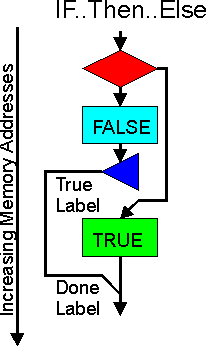 cmp     ax, bx
	        ja	      true_label
	        ….
	       <False  Processing>
	       ….
	      jmp	      done_label
	      ….
true_label:     <True processing>
….
done_label:    <resume execution>
Compararea testelor condiţionale cu cod liniar (cont.)
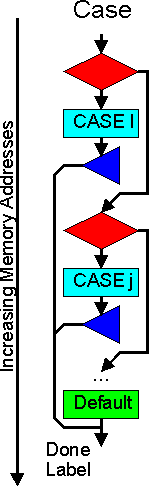 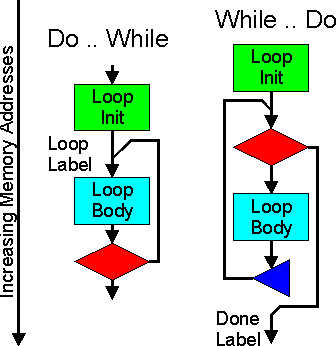 Instrucţiunea LOOP
Instrucţiunea LOOP
Este o combinaţie de decrementare a lui CX cu un salt condiţional
LOOP decrementează CX (ECX pentru modul 32-bit) şi dacă CX  0 sare la adresa indicată de etichetă
dacă CX devine 0, va fi executată următoarea instrucţiune
Utilizarea unei proceduri
Exemplu:
.....
.code
pstart:
	mov ax,@data
	mov ds,ax
	mov bx, offset mesaj1
	call afisare
	mov bx, offset mesaj2
	call afisare
….
Afisare PROC NEAR
urm:
	mov dl,[bx]
	and dl,dl
	jz sfarsit
	inc bx
	mov ah,2
	int 21h
	jmp urm
sfarsit:
		RET	
Afisare ENDP
END pstart
Utilizarea unui macro
Exemplu:
; io.h
exit_dos macro
		mov ah,4ch
		int 21 h
	endm

afisare macro x
	lea dx,x
	mov ah,9
	int 21h
	endm
.model small
include io.h
.stack 200H
.data
Mesaj1 DB ‘Hello1$’
Mesaj2 DB ‘Hello2$’
.code
pstart:
	mov dx, @data
	mov ds, dx
	afisare mesaj1
	afisare mesaj2
	exit_dos
	end pstart